Growth hacking with Accessibility
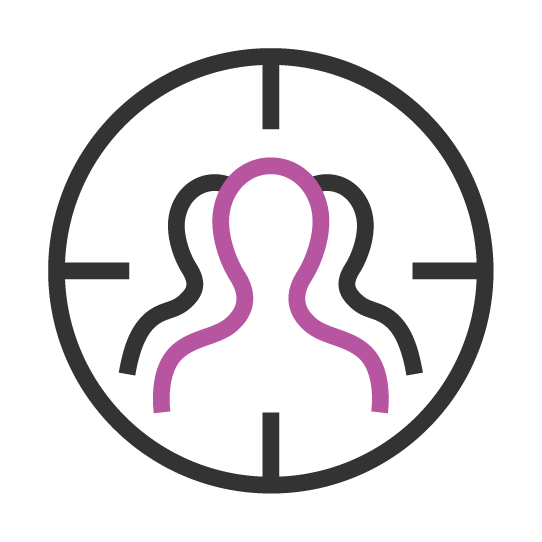 Ohev zion Growth Hacker and Code Ninja
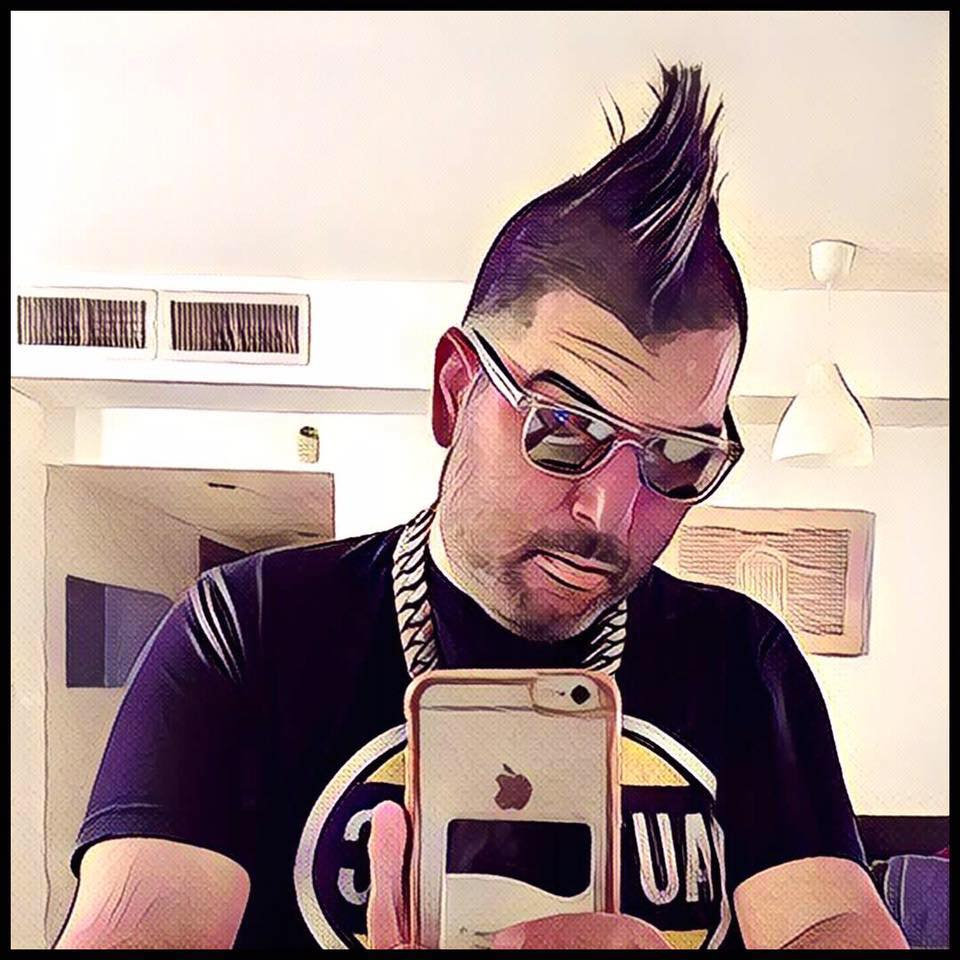 Ohev Zion

052-6601900
Growth Hacker
Wordpress evangelist
חווית משתמש אחת
בעולם הפרסונות
Ohev zion Growth Hacker and Code Ninja
ליצירת חווית משתמש טובה לכל פרט צריך להסתכל על כולם
Ohev zion Growth Hacker and Code Ninja
יש פיל ענק בחדר שאף אחד לא מדבר עליו
Ohev zion Growth Hacker and Code Ninja
[Speaker Notes: 25 אחוז מהאוכלוסיה לא 
רואה את האתרים שלכם
בבית של ארבעה אנשים התעלמתם מילד אחד טוטאלית]
שימושיות
אני לא זוכר איפה שמתי את המסמך הזה
למה אני לא יכול להעלות וידאו
לוקח לי מלא זמן למלא שם משתמש וסיסמא
מה אני אמור לעשות עכשיו
החיפוש לא עובד
Ohev zion Growth Hacker and Code Ninja
[Speaker Notes: 25 אחוז מהאוכלוסיה לא 
רואה את האתרים שלכם
בבית של ארבעה אנשים התעלמתם מילד אחד טוטאלית]
נגישות
אני לא יכול להבחין בין ירוק לאדום
אבא שלי מאבד את השמיעה
היד שלי תהייה בגבס בחודשיים הקרובים
אני לא יודע איך להשתמש באינטרנט
Ohev zion Growth Hacker and Code Ninja
[Speaker Notes: 25 אחוז מהאוכלוסיה לא 
רואה את האתרים שלכם
בבית של ארבעה אנשים התעלמתם מילד אחד טוטאלית]
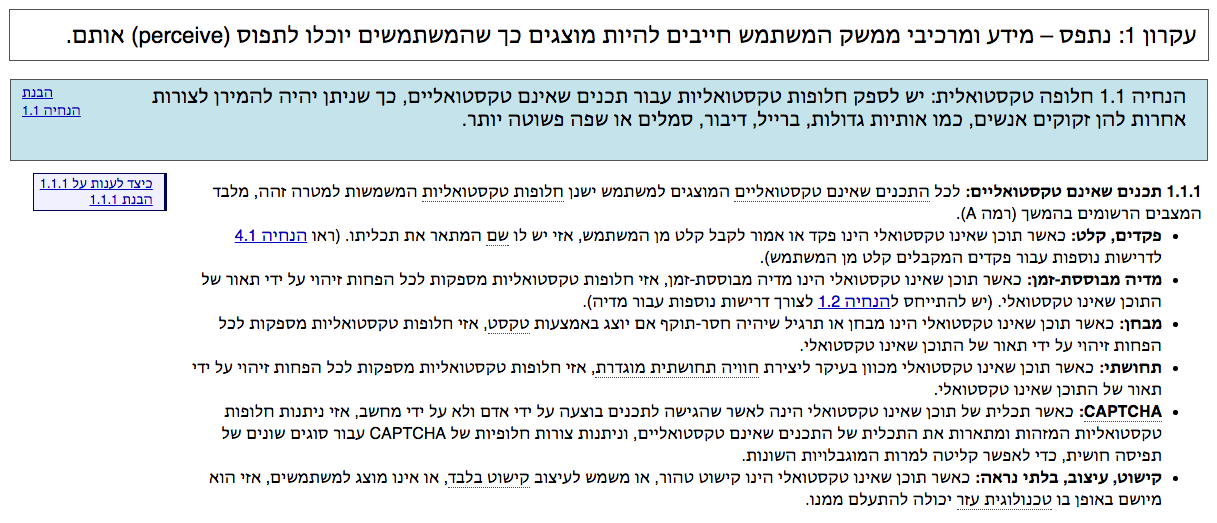 Ohev zion Growth Hacker and Code Ninja
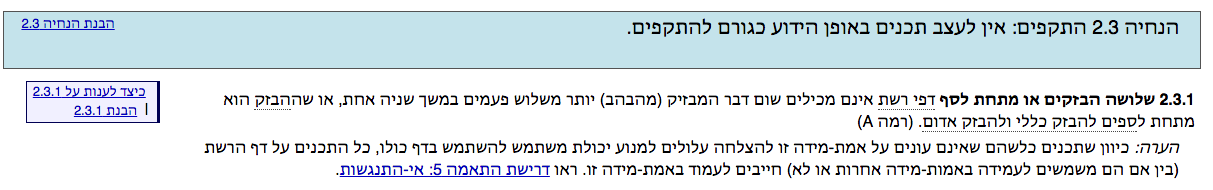 Ohev zion Growth Hacker and Code Ninja
[Speaker Notes: 25 אחוז מהאוכלוסיה לא 
רואה את האתרים שלכם
בבית של ארבעה אנשים התעלמתם מילד אחד טוטאלית]
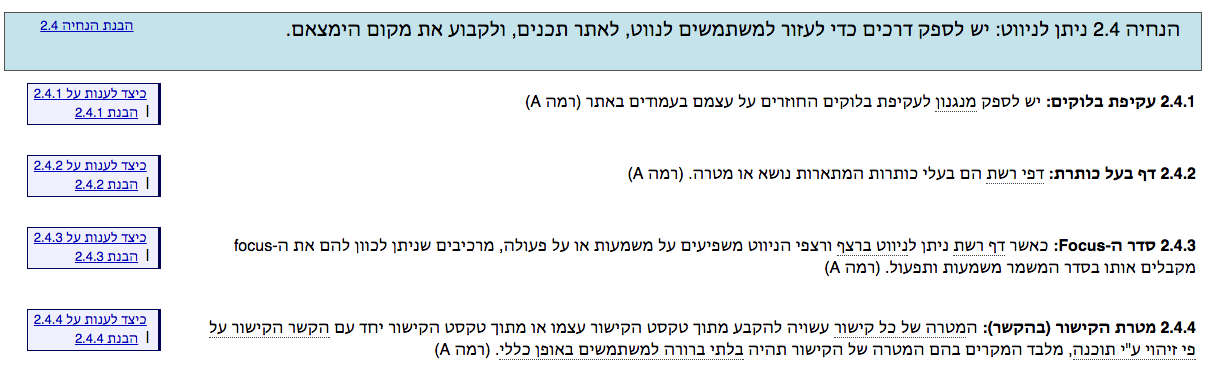 Ohev zion Growth Hacker and Code Ninja
[Speaker Notes: 25 אחוז מהאוכלוסיה לא 
רואה את האתרים שלכם
בבית של ארבעה אנשים התעלמתם מילד אחד טוטאלית]
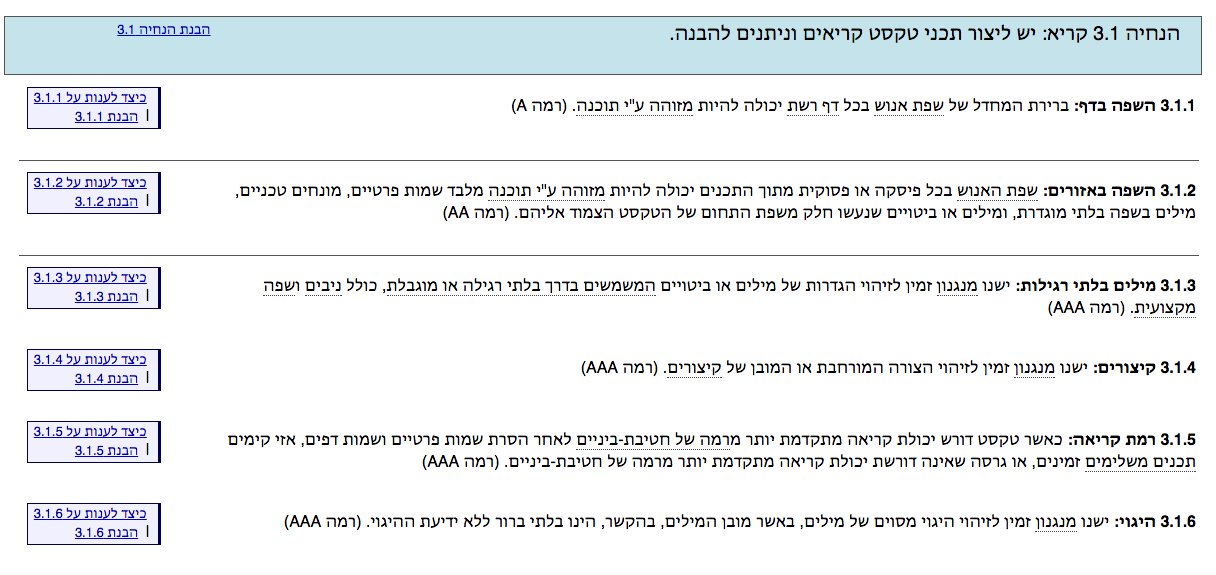 Ohev zion Growth Hacker and Code Ninja
[Speaker Notes: 25 אחוז מהאוכלוסיה לא 
רואה את האתרים שלכם
בבית של ארבעה אנשים התעלמתם מילד אחד טוטאלית]
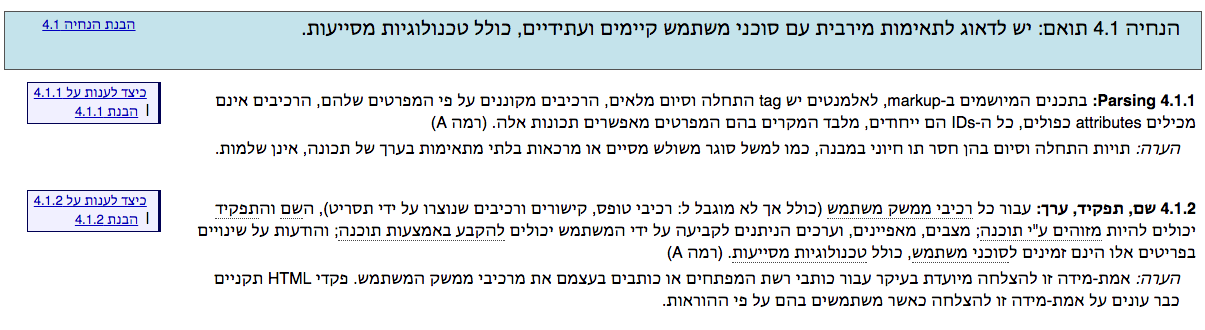 Ohev zion Growth Hacker and Code Ninja
[Speaker Notes: 25 אחוז מהאוכלוסיה לא 
רואה את האתרים שלכם
בבית של ארבעה אנשים התעלמתם מילד אחד טוטאלית]
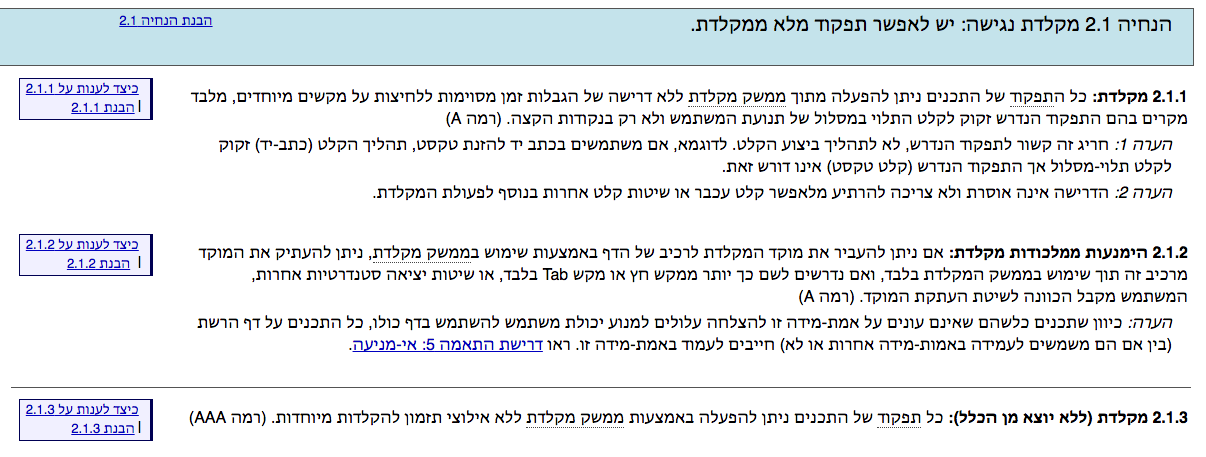 Ohev zion Growth Hacker and Code Ninja
[Speaker Notes: 25 אחוז מהאוכלוסיה לא 
רואה את האתרים שלכם
בבית של ארבעה אנשים התעלמתם מילד אחד טוטאלית]
חווית משתמש היא 
המודעות הבסיסית 
שאנחנו כבני אדם 
קשורים ביחד 
ויש לתת יחס ( חוויה ) שווה
 והזדמנות ( אפשרות ) שווה לכולם
Ohev zion Growth Hacker and Code Ninja
[Speaker Notes: 25 אחוז מהאוכלוסיה לא 
רואה את האתרים שלכם
בבית של ארבעה אנשים התעלמתם מילד אחד טוטאלית]
איך משפרים שימושיות על ידי נגישות

שמים פוקוס על החוויה 
ההוליסטית של המוצר
Ohev zion Growth Hacker and Code Ninja
[Speaker Notes: 25 אחוז מהאוכלוסיה לא 
רואה את האתרים שלכם
בבית של ארבעה אנשים התעלמתם מילד אחד טוטאלית]
הבנה והטמעה של פרספקטיבות 
שונות במוצר
(מבחן הסבתא)
Ohev zion Growth Hacker and Code Ninja
[Speaker Notes: 25 אחוז מהאוכלוסיה לא 
רואה את האתרים שלכם
בבית של ארבעה אנשים התעלמתם מילד אחד טוטאלית]
התהליך
זיהוי אתגרים עיצובים
טירגוט הקהל
בחירת מתודה
זיהוי כשלים
ארכיטקטורת נוויגצייה
אסטרטגיית תוכן נגישה
Ohev zion Growth Hacker and Code Ninja
[Speaker Notes: 25 אחוז מהאוכלוסיה לא 
רואה את האתרים שלכם
בבית של ארבעה אנשים התעלמתם מילד אחד טוטאלית]
צרו אזורי הזדמנויות
צרו סיעור מוחות 
תעקבו אחרי התקן
מובייל פירסט
Ohev zion Growth Hacker and Code Ninja
[Speaker Notes: 25 אחוז מהאוכלוסיה לא 
רואה את האתרים שלכם
בבית של ארבעה אנשים התעלמתם מילד אחד טוטאלית]
נגישות-
שימושיות-
נראות-
ערך-
אמינות-
חשק-
נגישות
Ohev zion Growth Hacker and Code Ninja
[Speaker Notes: 25 אחוז מהאוכלוסיה לא 
רואה את האתרים שלכם
בבית של ארבעה אנשים התעלמתם מילד אחד טוטאלית]
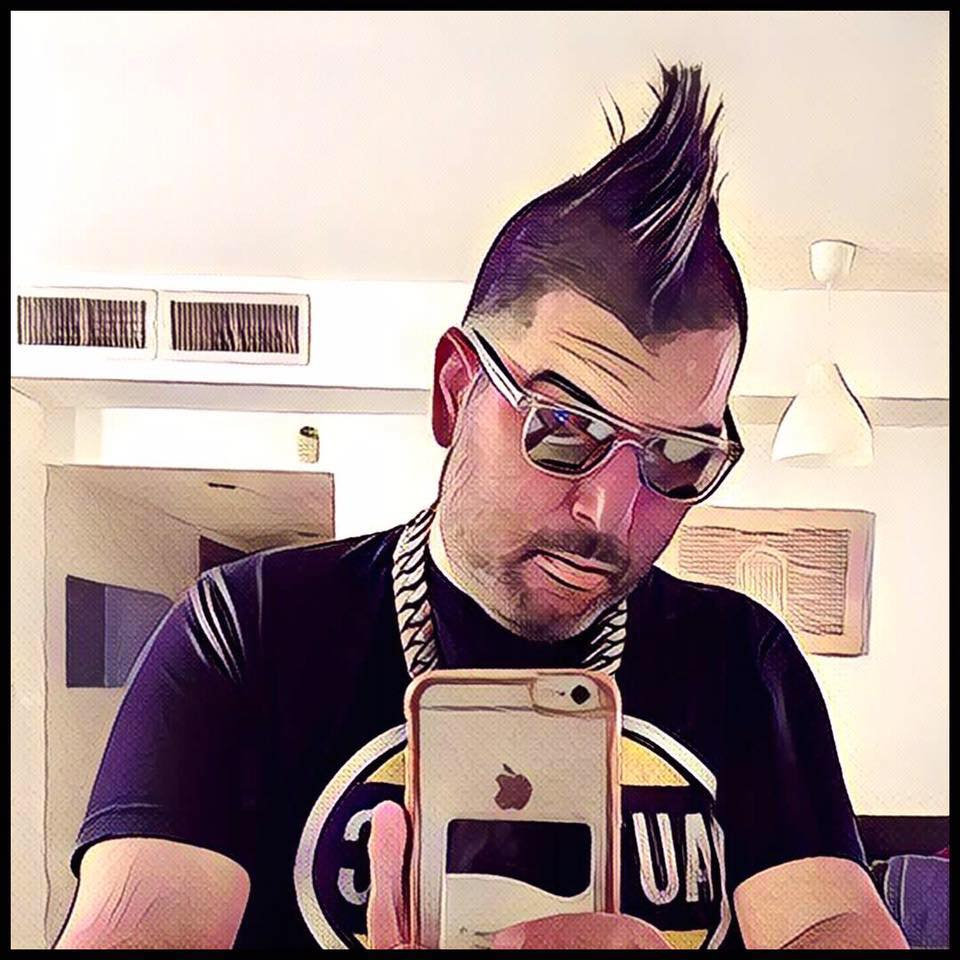 Ohev Zion

052-6601900
Growth Hacker
Wordpress evangelist